Ratio: Ratio to fraction selection
Intelligent Practice
Silent 
Teacher
Narration
Your Turn
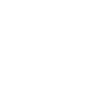 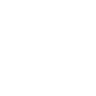 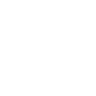 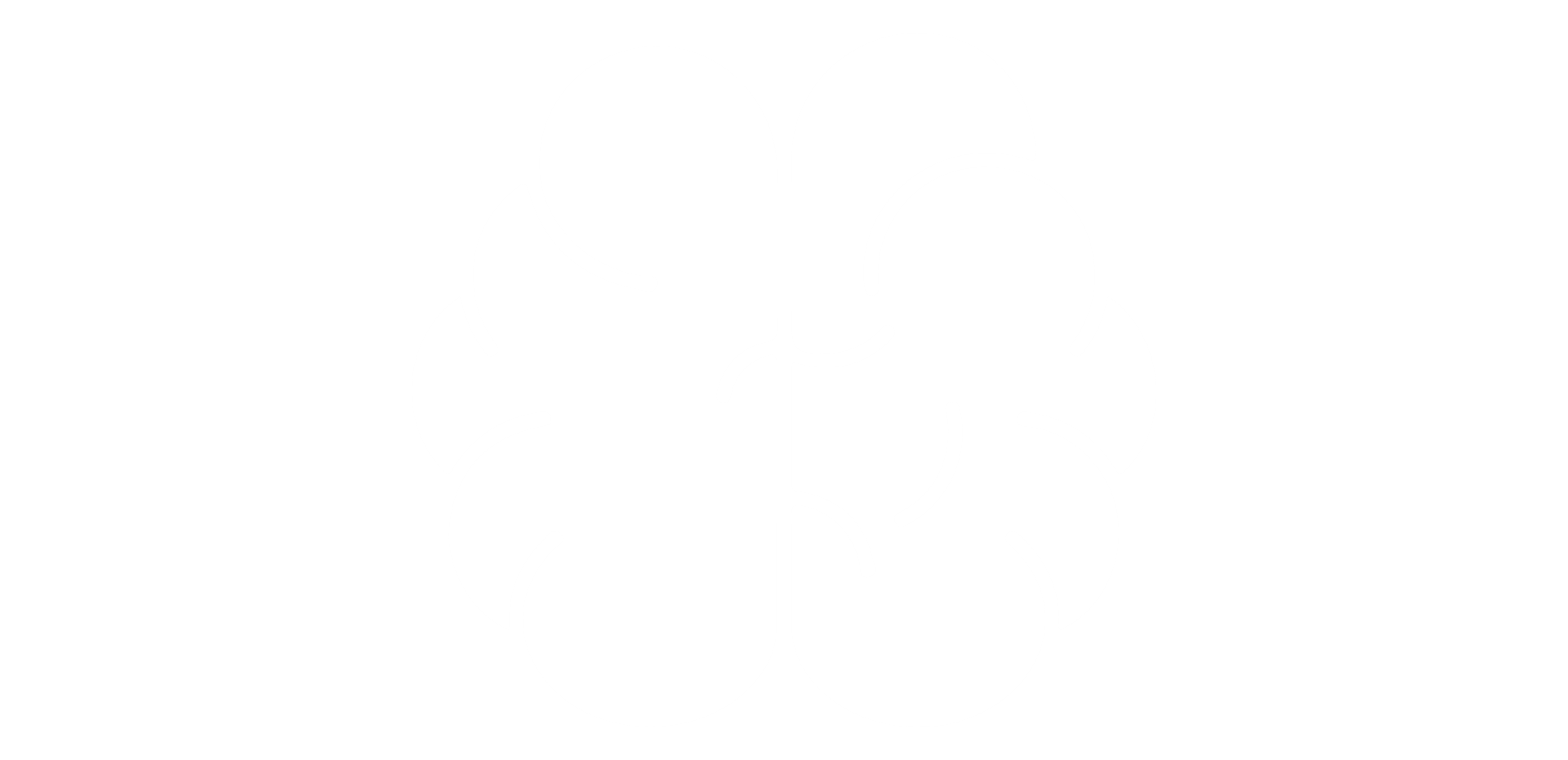 Practice
Worked Example
Your Turn
@mrbartonmaths
@mrbartonmaths
@mrbartonmaths